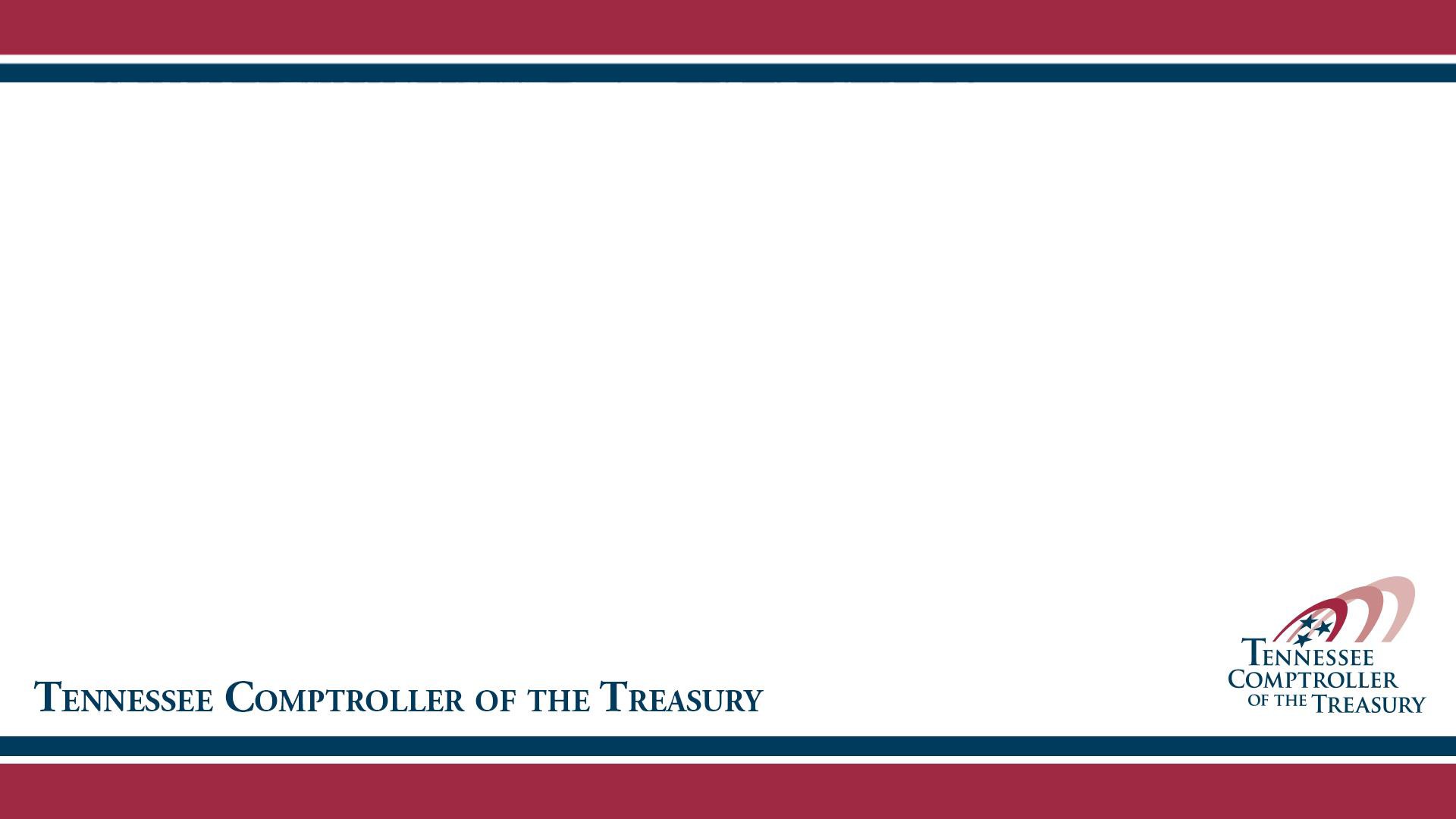 Financial Exploitation of	the Elderly in Tennessee
Cassie Stinson & Kim Potts
Office of	Research and Education Accountability (OREA)

10.13.2021
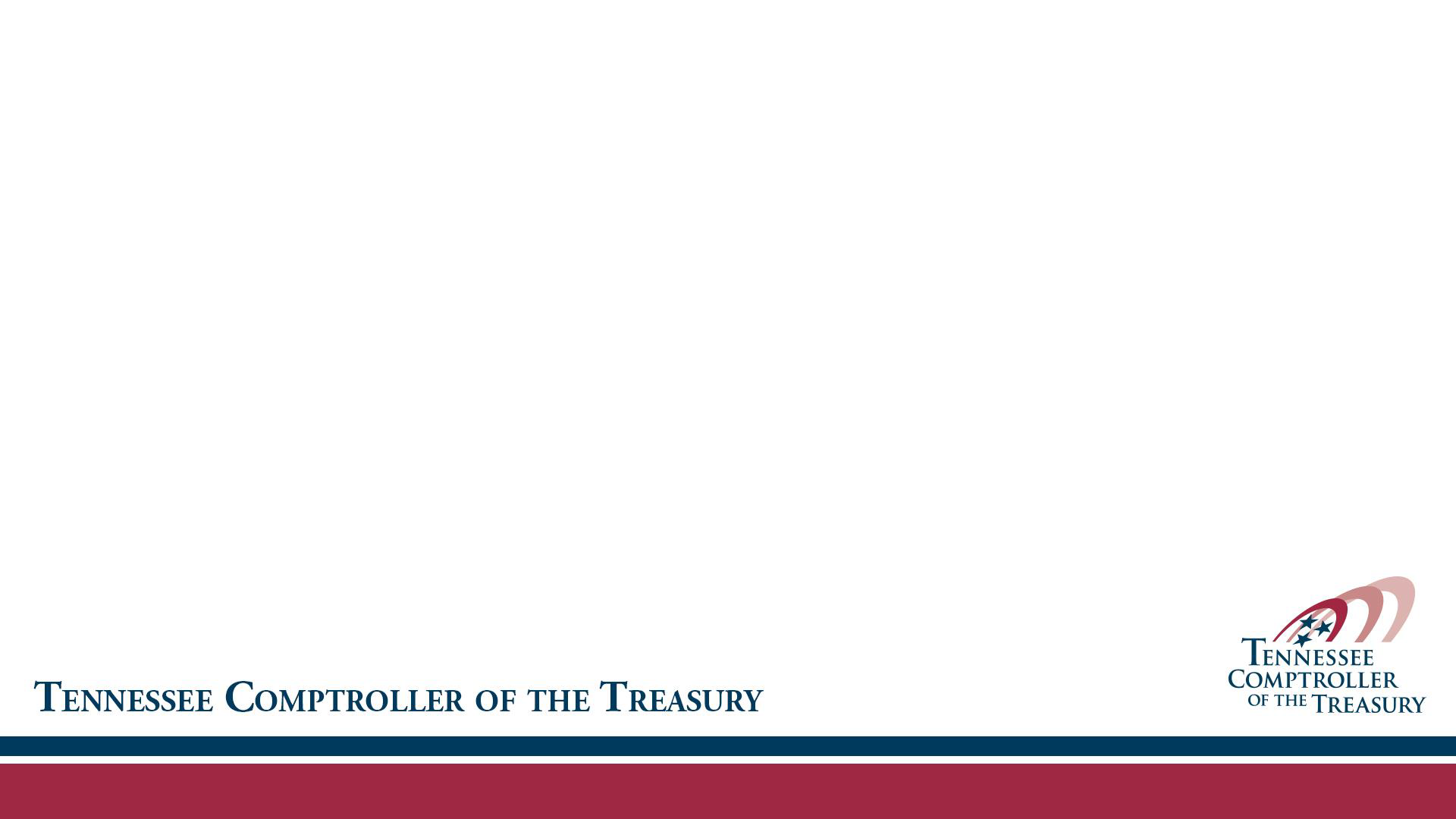 Introductions
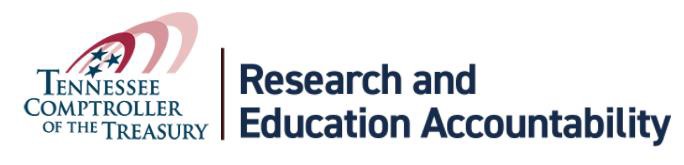 The Office of	Research and Education Accountability (OREA) provides the  General Assembly with objective and accurate research, evaluation, and analysis.
Our reports originate from:
requests by state legislators;
state law; or
internally generated research proposals.
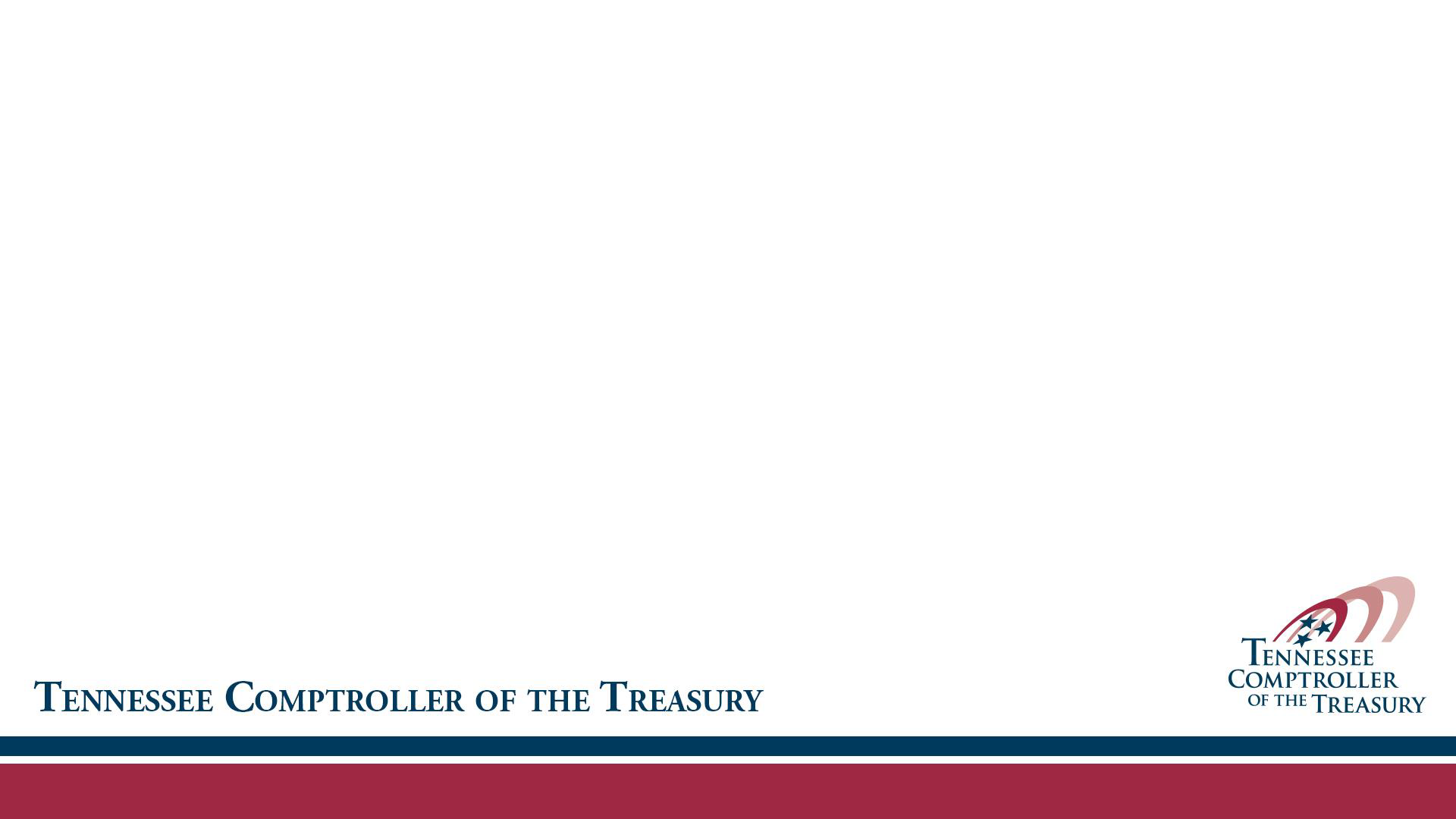 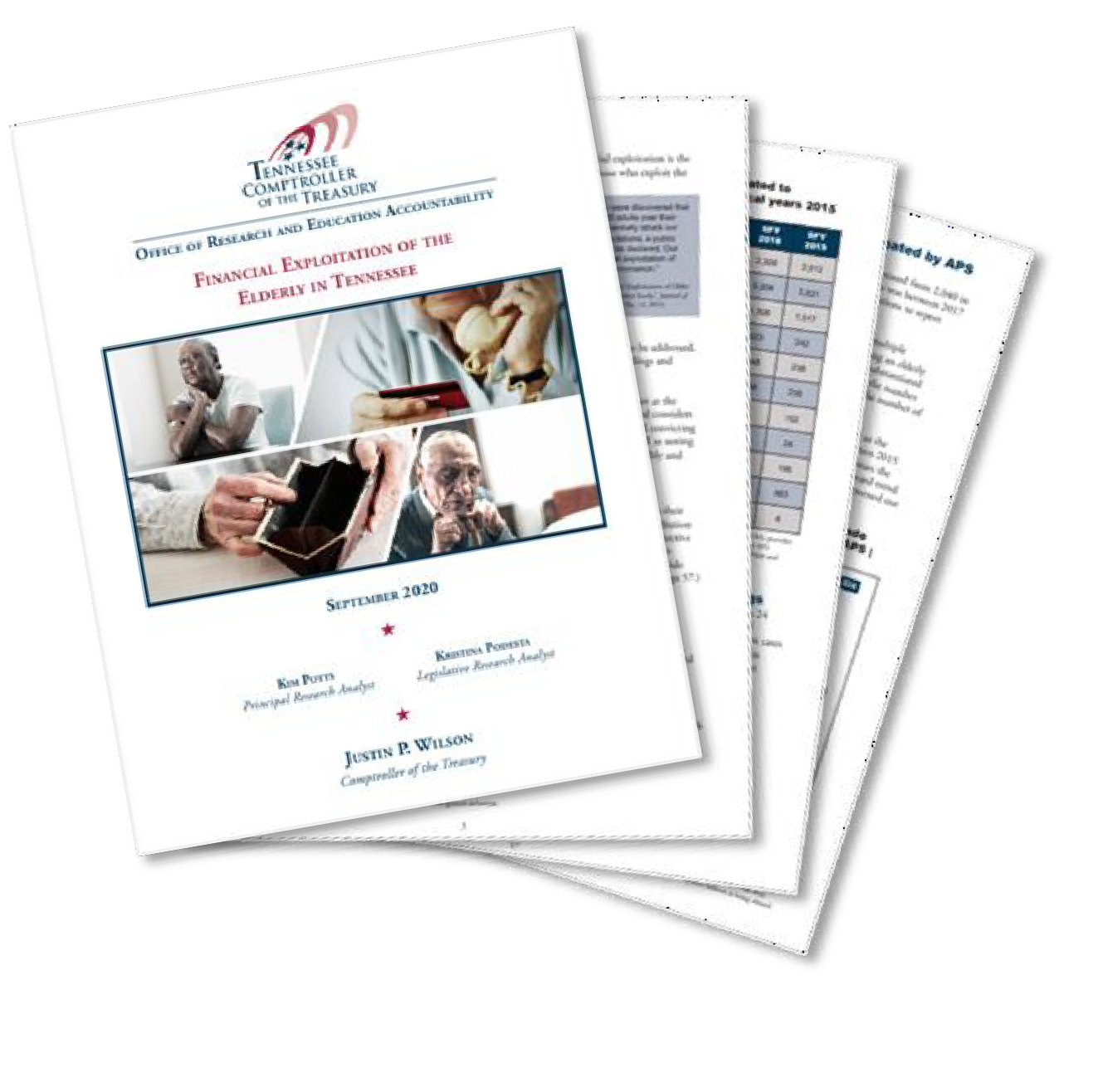 About our report
We developed this report at the request of	legislators.
The full report:
summarizes research
considers Tennessee’s approach
addresses stakeholders’ views about potential gaps in the system
We included five overarching conclusions and nine policy options for  consideration.
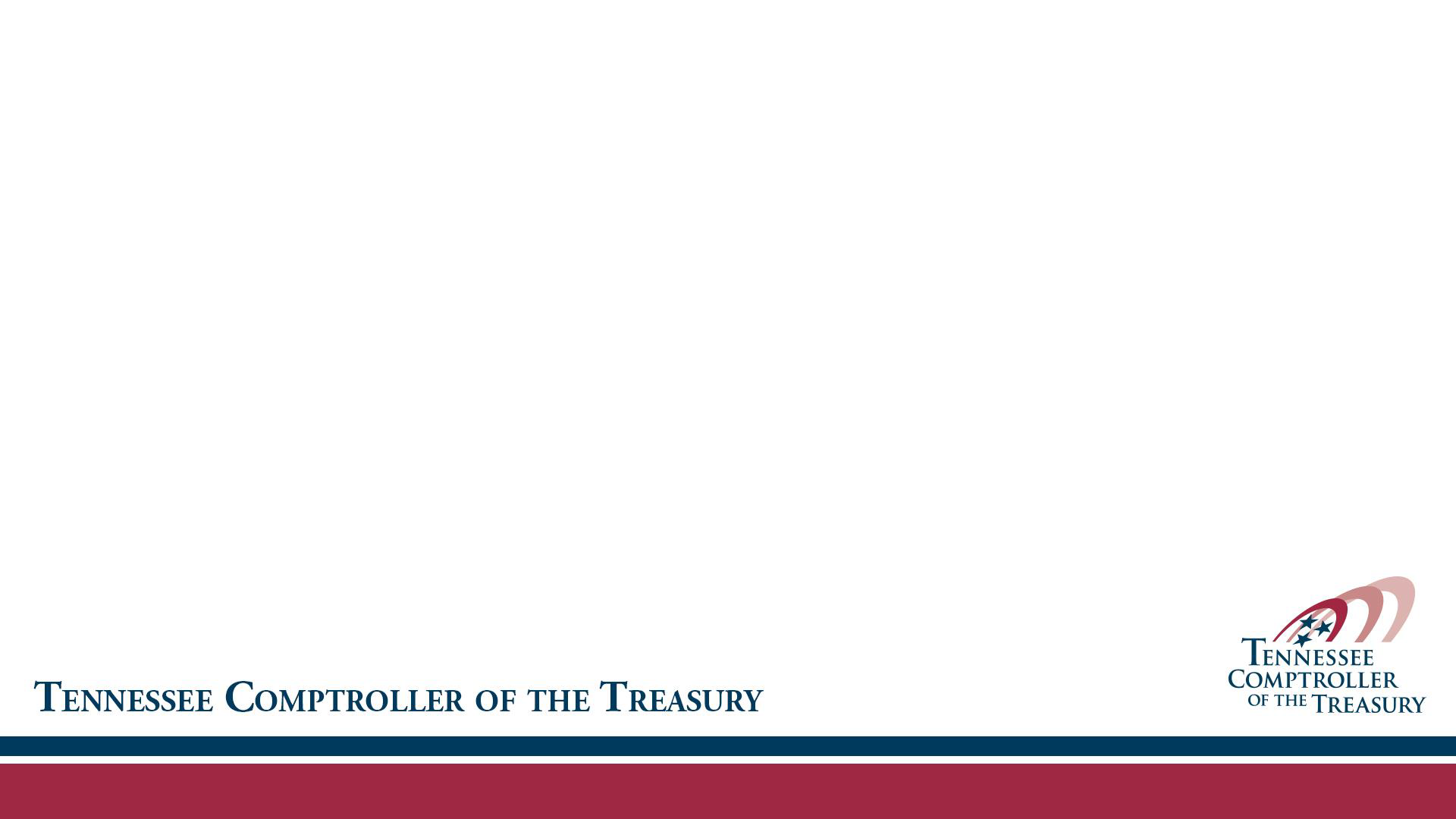 Overview
Elder financial exploitation is the  wrongful or unauthorized use of the  assets, funds, or property of elderly individuals.
The agency most closely associated  with this issue is the Adult  Protective Services (APS) program  in the Department of	Human  Services.
“If a new disease entity were discovered  that afflicted nearly one in 20 adults over  their older lifetimes and differentially struck  our most vulnerable subpopulations, a  public health crisis would likely be  declared. Our data suggest that financial  exploitation of older adults is such a  phenomenon.”
Janey C. Peterson, et al., “Financial Exploitation of Older Adults: A Population-Based  Prevalence Study,” Journal of General Internal Medicine, Vol. 29, No. 12, 2014.
The Tennessee General Assembly strengthened state laws
Elderly and Vulnerable Adult Protection Act of 2018
requires APS to provide copies of investigative files to district attorneys general
Elderly and Vulnerable Adult Protection Act (2017)
creates financial exploitation of elderly or vulnerable adults offense
Elderly and Vulnerable Adult Financial Exploitation Prevention Act (2017) and Senior  Financial Protection and Securities Modernization Act (2017)
authorizes financial institutions, broker-dealers, and investment advisors to report suspected  financial exploitation
gives the Department of Commerce and Insurance the authority to deny, revoke, or suspend  licenses of those who commit acts of financial exploitation
Public Chapter 1006 (2016)
requires district attorneys to create Vulnerable Adult Protective Investigative Teams
Conclusion 1:
Many said that APS criteria is too narrow
APS criteria for investigating a  report of	financial exploitation:
alleged perpetrator must be a caretaker
must involve government funds
based on a 1978 state law
State law defines financial
exploitation as “the improper use by  a caretaker of funds that have been  paid by a governmental agency to  an adult or to the caretaker for the
use or care of the adult.”
Conclusion 1:
Many said that APS criteria is too narrow
Screened out for other  reasons (e.g., did not  involve a caretaker)
Did not involve  government funds
Investigated reports
39%,
1,503
Fiscal  year  2019
0	500	1000	1500
2000
2500
3000
3500
Conclusion 1:
Many said that APS criteria is too narrow
Those who expressed concerns:
state legislators
TCAD
several District Attorneys in response to OREA questions
those interviewed by OREA throughout our research

In 2017, DHS analyzed the impact of expanding its criteria to  include non-governmental funds
DHS estimated that 25 new positions would be needed
DHS estimated it would cost $2.2 million.
any other changes to APS criteria would require additional resources
Conclusion 2:
Current data limitations prevent accurate estimates
No statewide system to track elder financial abuse cases

This is problematic because
cases are shared between agencies
cases cannot be linked
it is not possible to get a unique count of cases
Conclusion 2:
Current data limitations prevent accurate estimates
Data available to OREA from state and local agencies
Conclusion 3:
Assessing the state’s patchwork approach proved difficult
Number of reports concerning elder financial exploitation made to APS, and numbers of  allegations investigated and substantiated by APS | 2015-2019
3,824
─ Reports of  financial  exploitation
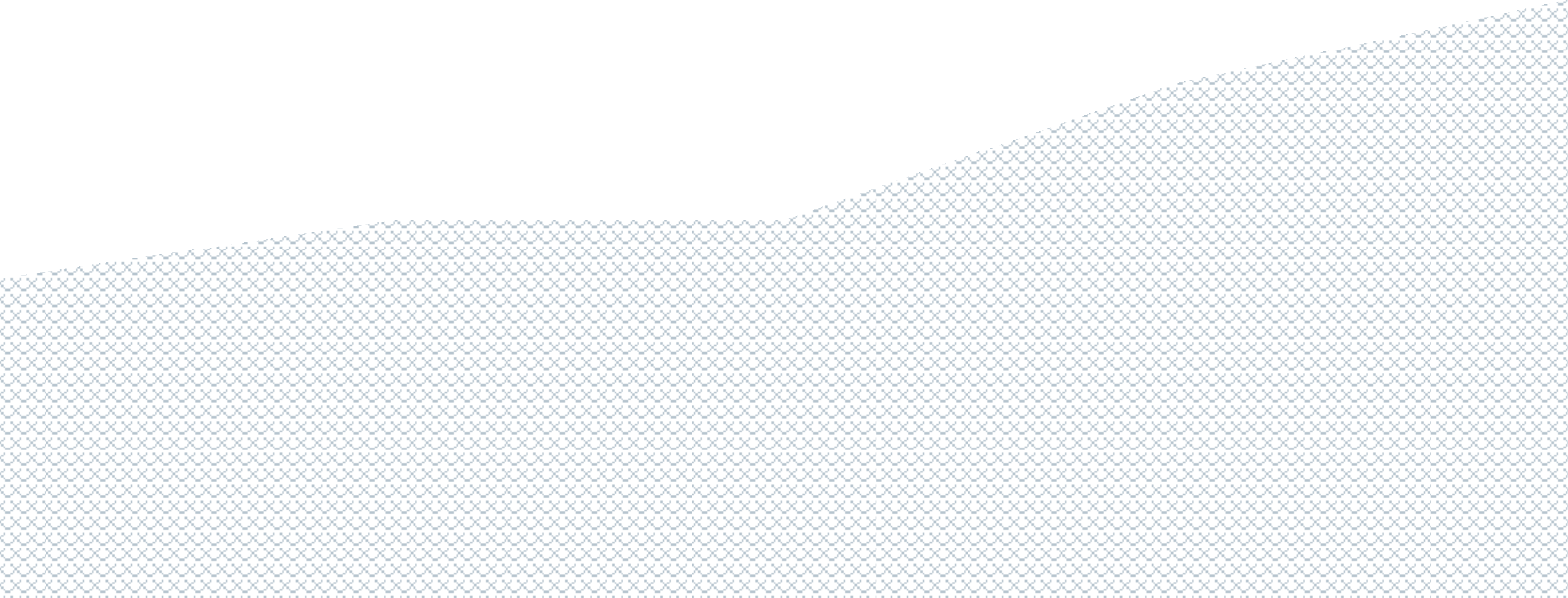 3,288
2,415
2,414
─ Investigated  allegations
2,040
1,569
1,525
1,415
1,341
1,263
─ Substantiated
allegations
209
207
204
175
146
2015
2016
2017
2018
2019
Conclusion 3:
Assessing the state’s patchwork approach proved difficult
Reports to Adult Protective Services of suspected financial exploitation  from banks, credit unions, and other financial institutions
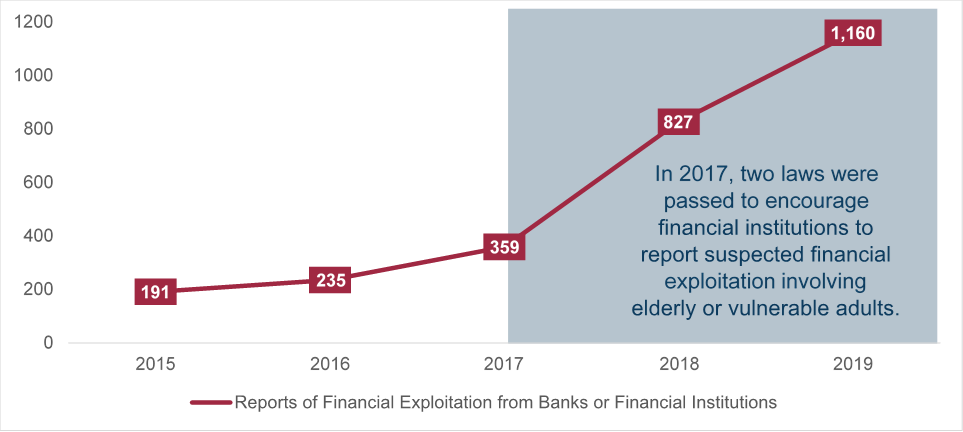 Conclusion 3:
Assessing the state’s patchwork approach proved difficult
Reports from financial institutions are more often screened  out because:
financial institutions are less likely to know the relationship  between the potential victim and perpetrator
financial institutions are also more likely to report online or via fax
less detailed than phone conversations
APS cannot reach the original reporter
APS is not always able to follow up on online or faxed reports
Conclusion 3:
Assessing the state’s patchwork approach proved difficult
Between 2015 and 2019:
number of reports forwarded to other entities increased
district attorneys received 50 times more reports from APS
the number of reports sent to local police nearly doubled
It is not possible to track cases shared between agencies
making it difficult to assess the current system to protect elderly adults
Conclusion 4:
Prosecutions are increasing, but a data system is needed
OREA requested the data from each  judicial district:
ability to track case data was inconsistent
prosecutions are increasing
not everyone is familiar with new laws
A lack of	data system impedes tracking  of	new laws
A previous attempt fell through
“There is simply no  system in place that  enables us to  consistently and reliably  gather important [court]  data on almost any  subject, including elder  abuse.”
Jerry Estes, Former Executive Director of the
Tennessee District Attorney General’s Conference
Conclusion 5:
District attorneys indicate a need for staff
Financial exploitation cases are
complex,
challenging, and
resource intensive.
Some districts lack
expertise in tracking assets and forensic  accounting,
criminal investigators, and
training.
“Manpower is the biggest  lacking resource, particularly  with financial exploitation cases,  which can be tedious and time  consuming. Some also require  specialized skill and training,  and most law enforcement  officers are not trained
accountants.”
-Response from one of the judicial districts that  responded to questions from OREA
Policy options for consideration
The General Assembly may wish to
expand APS criteria
create additional intake staff positions at APS
urge the federal government to allow state Medicaid Fraud Control Division to investigate Medicaid fraud outside of institutional settings
revise state law concerning the confidentiality of reporters to APS
fund additional staff positions for district attorneys general
fund and mandate improvements to data collection of elder abuse cases
create a statewide system
report the age of victims to the Administrative Office of the Courts
more detailed information in the annual reports about VAPITs
Policy options for consideration
Adult Protective Services may wish to
publish an annual report
create a guidebook for financial institutions

Organizations represented on the Elder Abuse Task Force could
use geographical analysis presented in OREA’s report to focus training and
awareness raising efforts
Thank you!
For our full report and executive summary, please see tncot.cc/orea
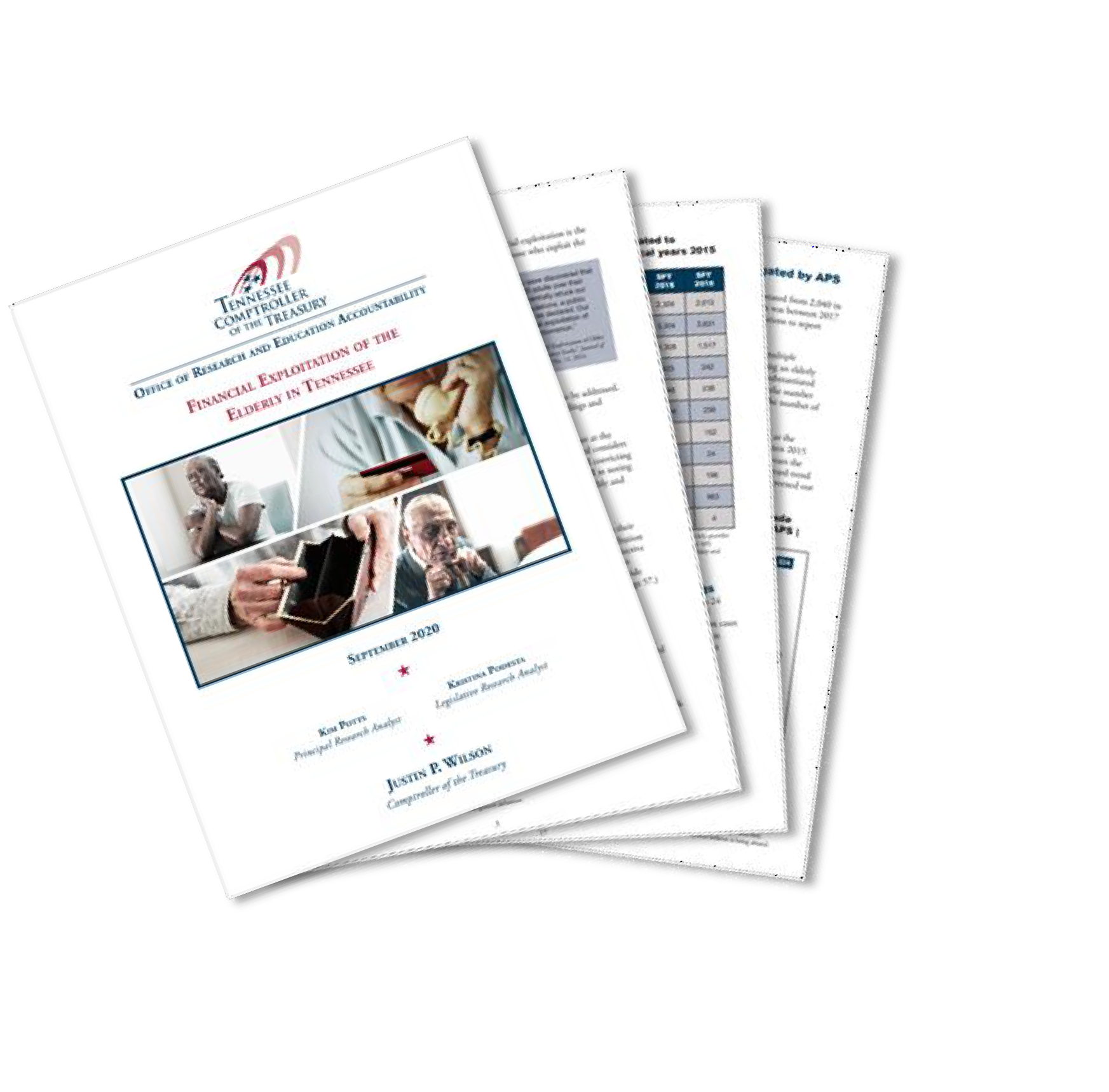